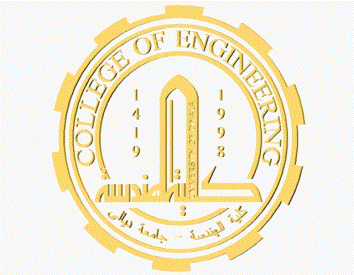 In The Name of God
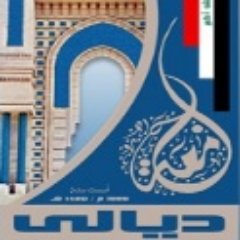 Collage of Engineering 
Computer  Engineering 
Department
Diyala University
DC Operation
Lecture Six
1
1
The switching threshold VM  is the intersection of the VTC curve and the line given by Vout = Vin.
VM is also known as gate threshold.
VIL
indicates the limit at which any input less than       is recognized as input
VIL
logic low.
VIH
indicates the limit at which any input greater than       is recognized as
VIH
input logic high.
If we have two inverters connected in series, the high output
VOH
of the first
inverter must be higher than VIH of the second inverter for the second inverter
to operate correctly.
Noise margin represents the levels of noise that can be sustained when gates are cascaded – obviously noise margins should be as large as possible.
References:
The VeCAD (VLSI – eCAD)  from FKE, UTM, MALAYSIA, 2012
2. Jimmie J. Cathey, Ph.D, Theory and Problems of Electronic Devices and Circuits, 2nd Edition, 2002.
3. J. M. Rabaey, A. Chandrakasan and B. Nikolic, Digital Integrated Circuits: A Design Perspective. 2nd ed. Upper Saddle River, NJ: Pearson Education, Inc., 2003.
4. S-M. Kang and Y. Leblebici, CMOS Digital Integrated Circuits. 3rd ed. Singapore: McGraw-Hill,
2005.